Unser Schuljahr 
2018/2019



Ein Rückblick in ein ereignisreiches Jahr
An der Grundschule Willicher Heide
Bruno
Unser neuer Schulhund 
in Ausbildung
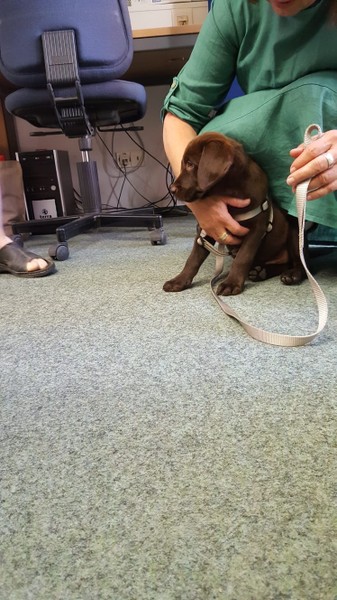 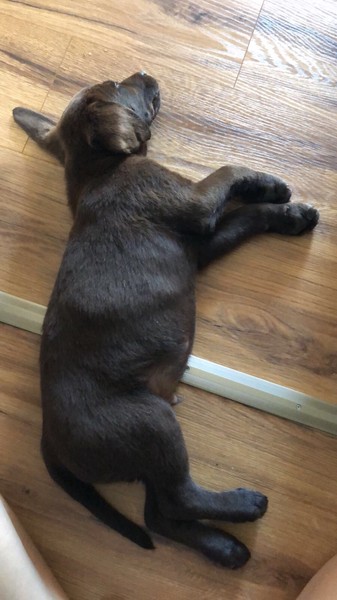 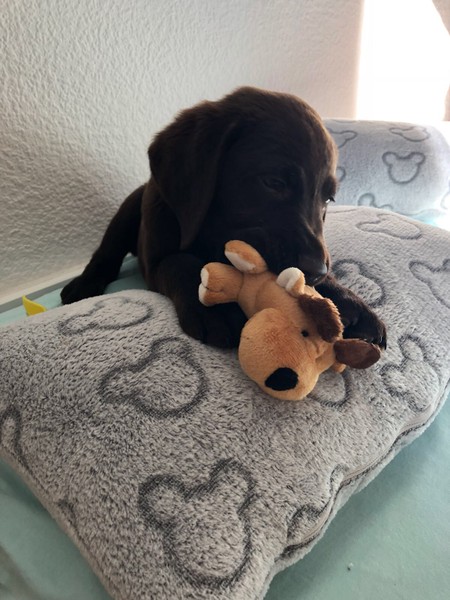 Das neue Teammitglied an der Willicher Heide bereitet sich auf seinen Einsatz vor…
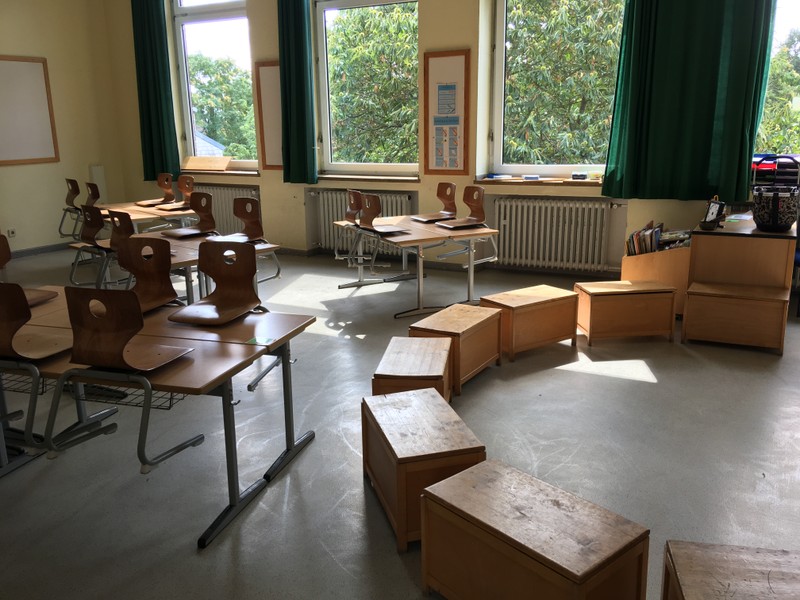 Die Klassenräume sind bereit 
für das neue Schuljahr!
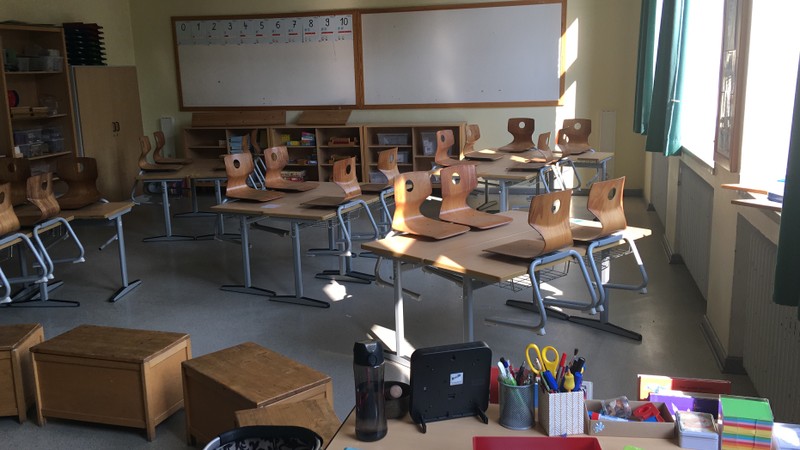 Wir heißen unsere Schulneulinge Herzlich Willkommen!
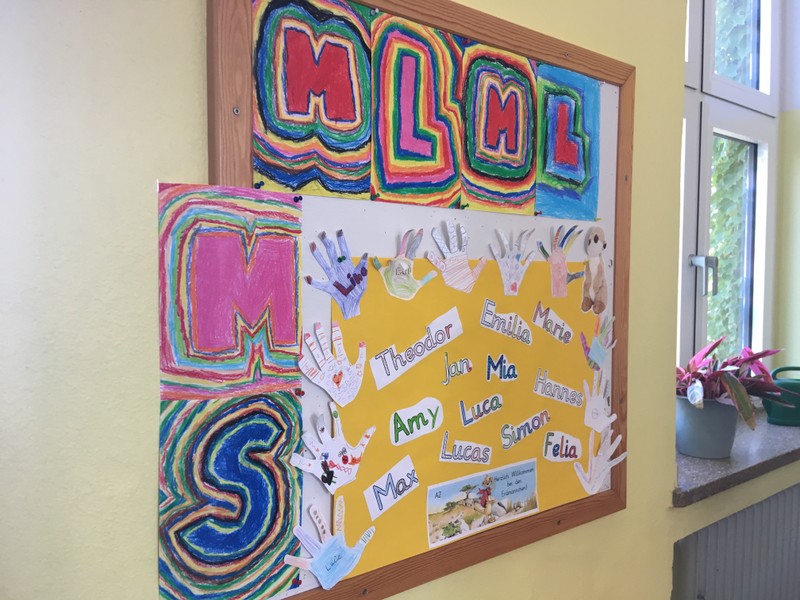 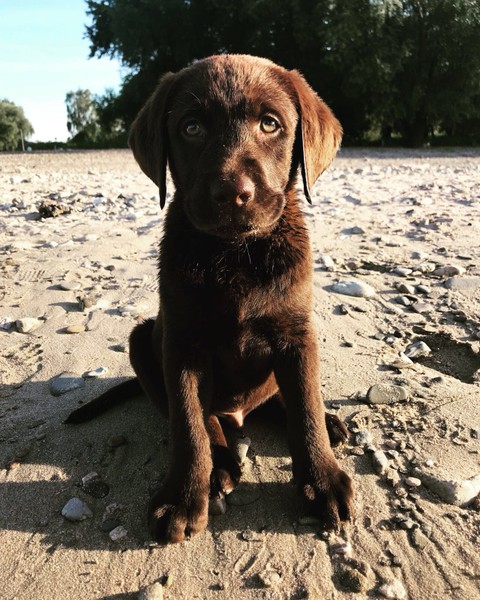 Bruno fühlt sich an der Schule richtig wohl.
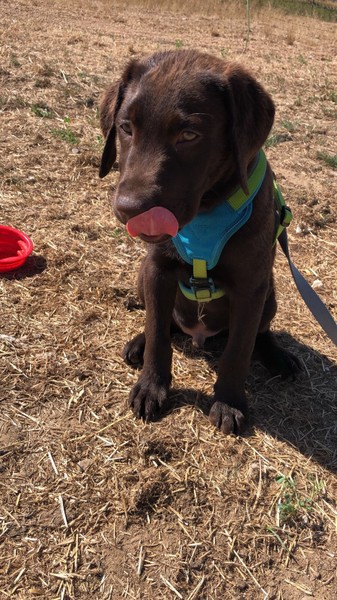 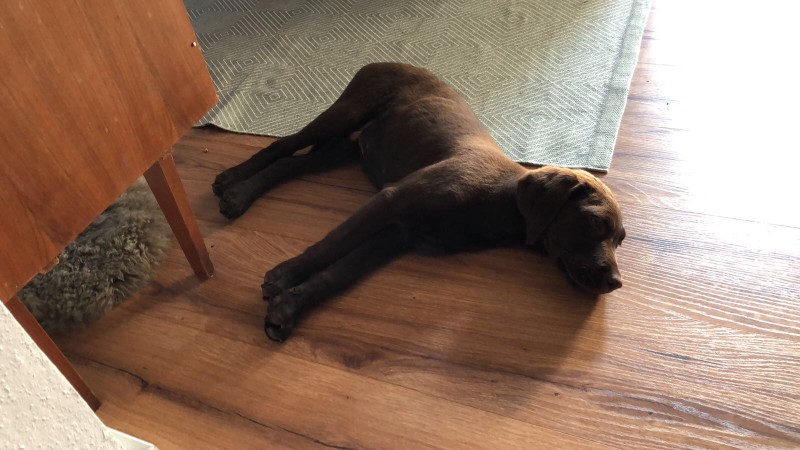 So ein Schultag ist aber auch ganz schön anstrengend…
Tag der offenen Tür
06.10.2018
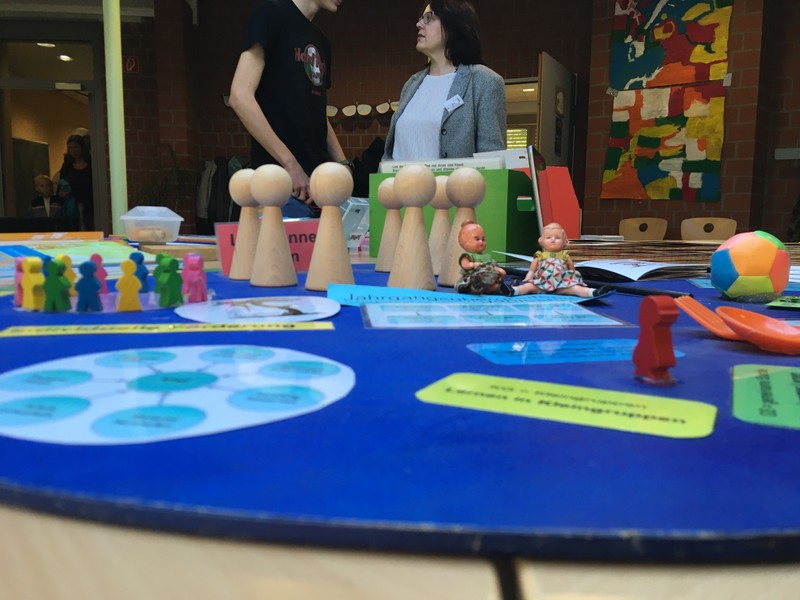 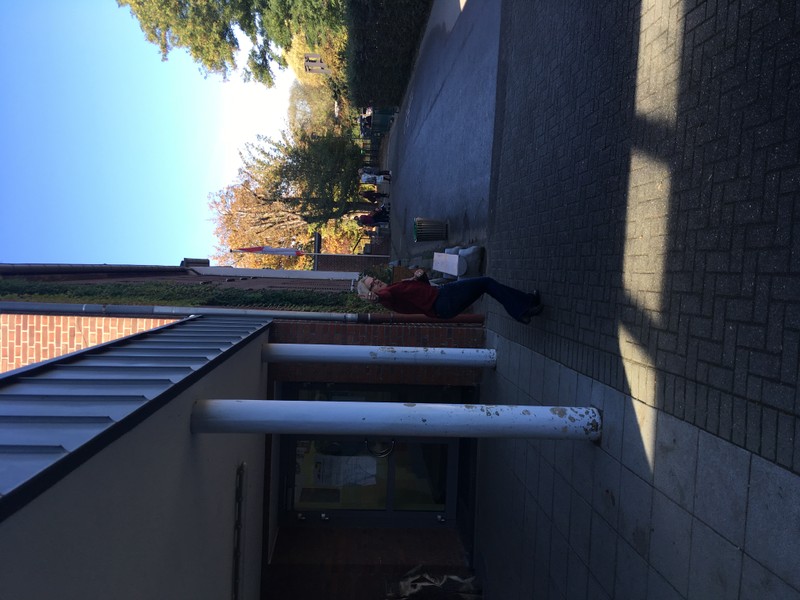 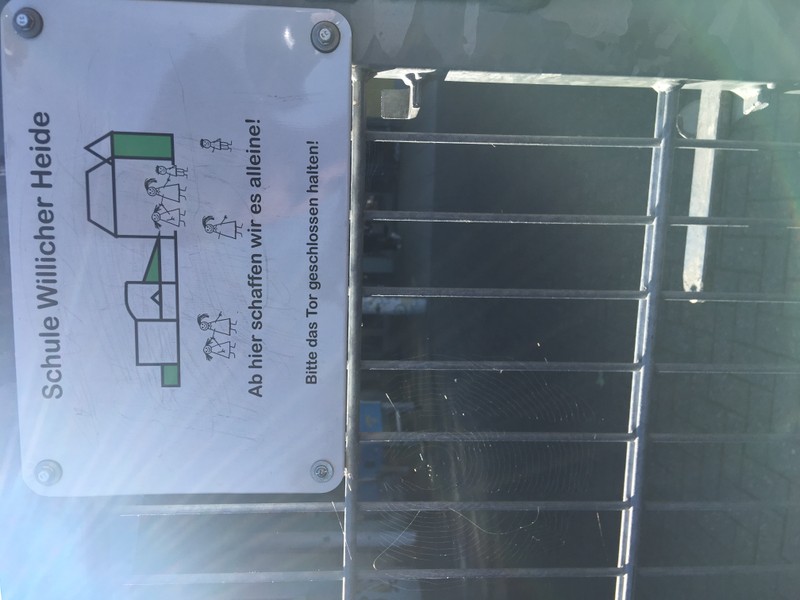 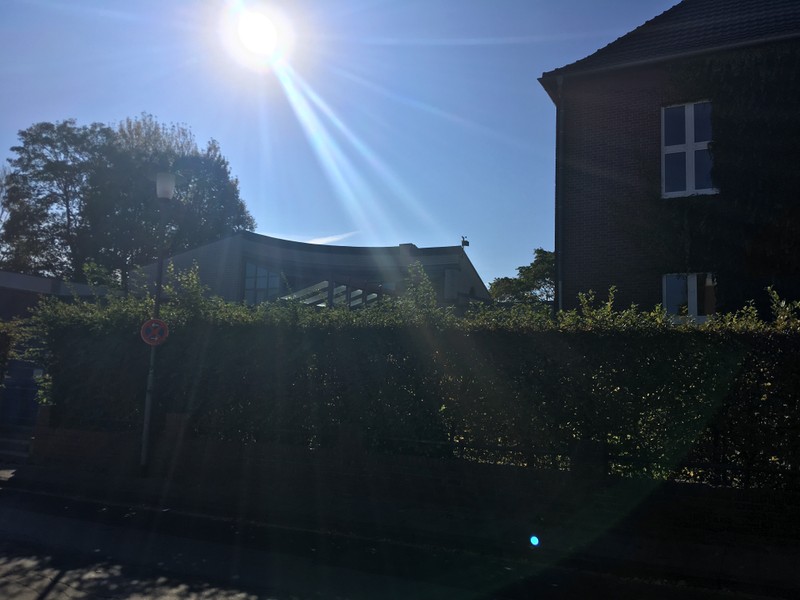 Idyllisch, unser Schulgelände…
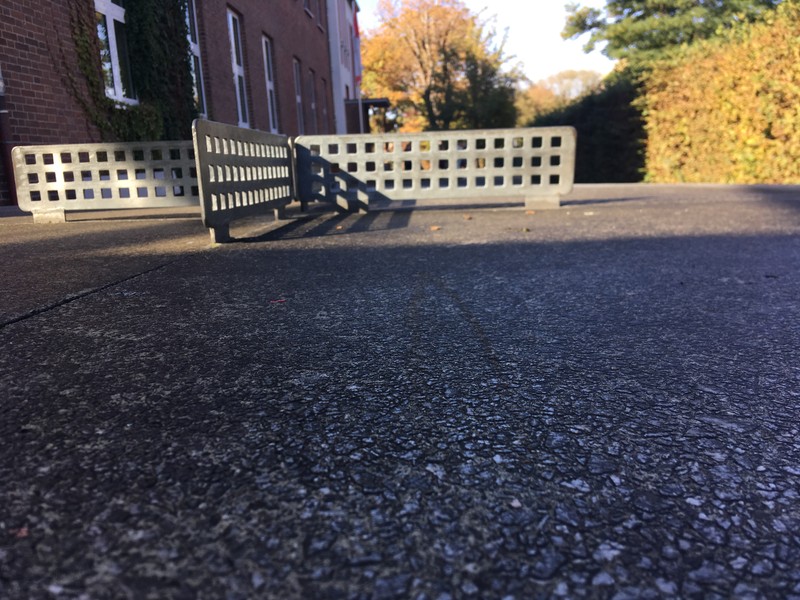 Fahrrad- und Rollerständer 
auf dem Schulhof
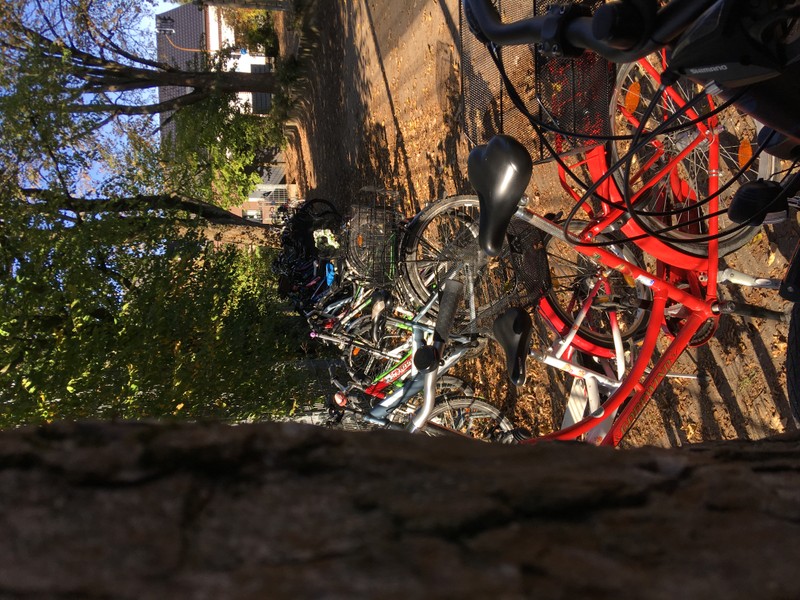 STOPP!
Der Straßenübergang zur Mittagsbetreuung ist gekennzeichnet
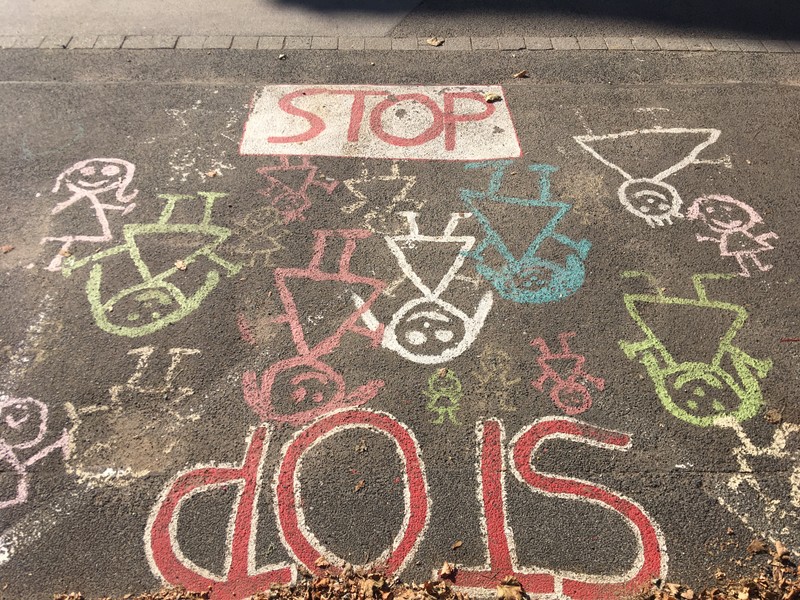 Die Räumlichkeiten der Mittagsbetreuung 8-14 Uhr
Unser ´´Bienenstock´´
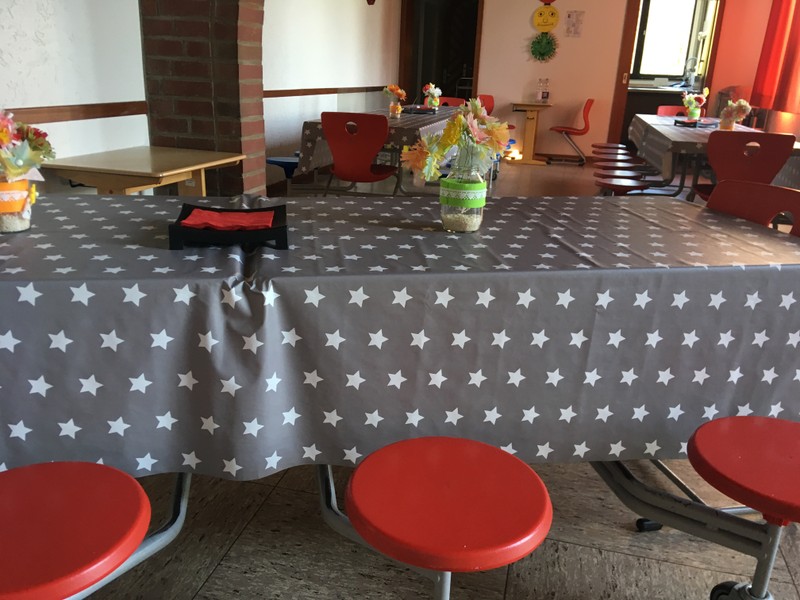 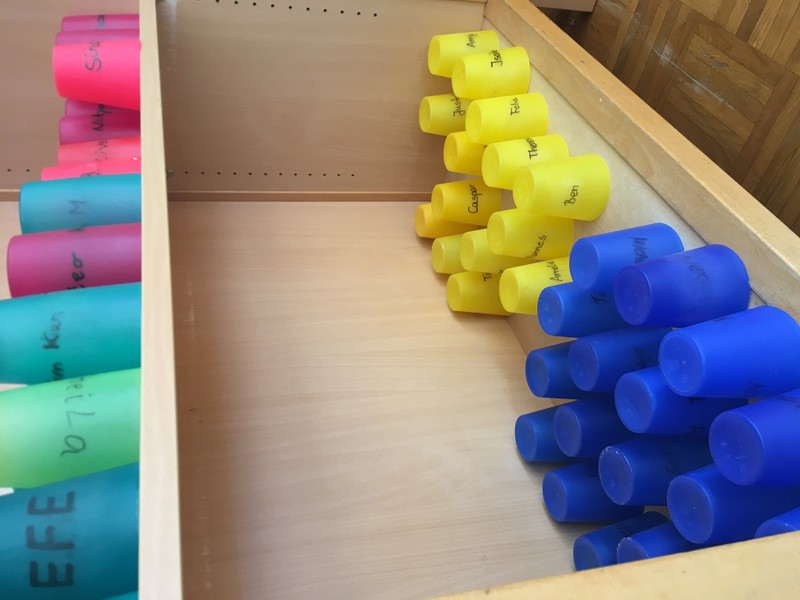 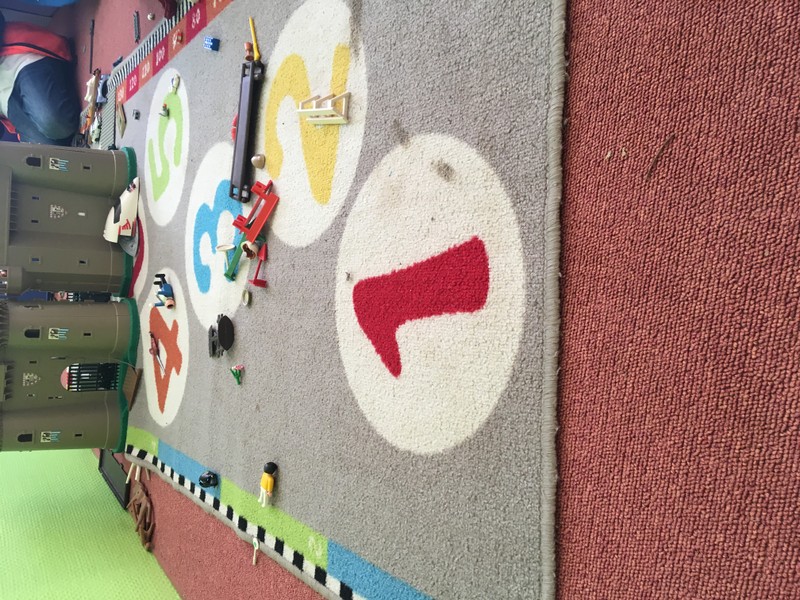 Spielzeit ist eine wichtige Zeit
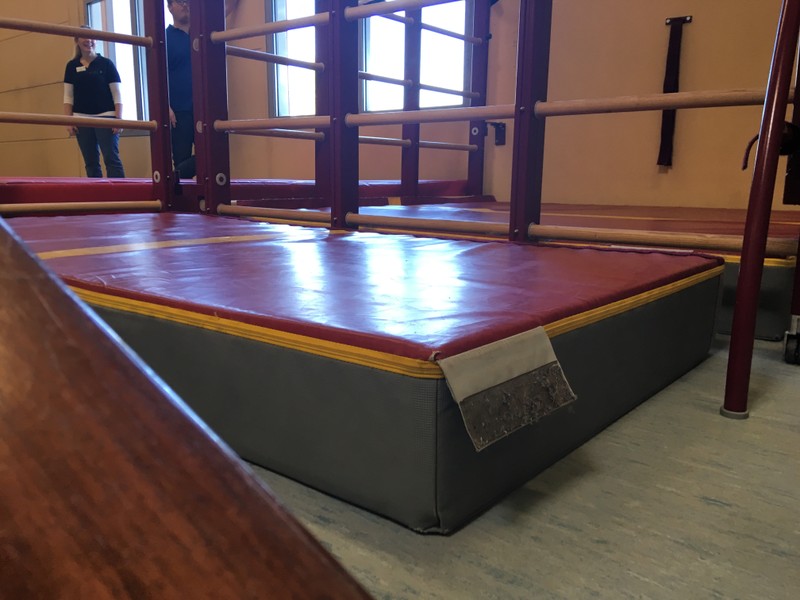 Erlebnisparcours in der schuleigenen Turnhalle
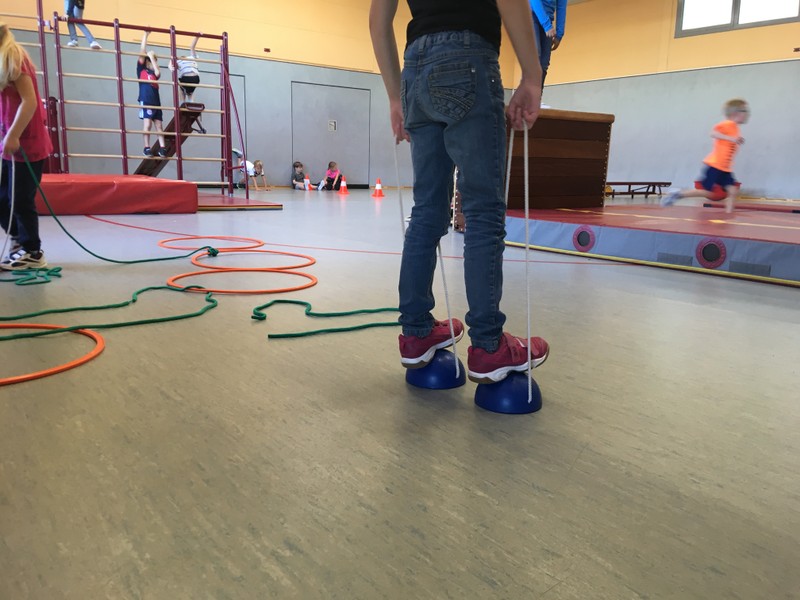 Kunstunterricht
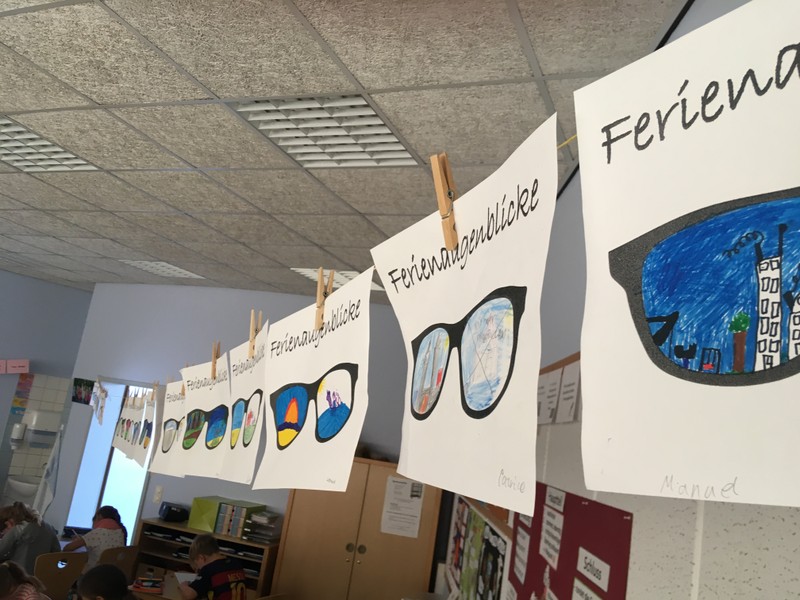 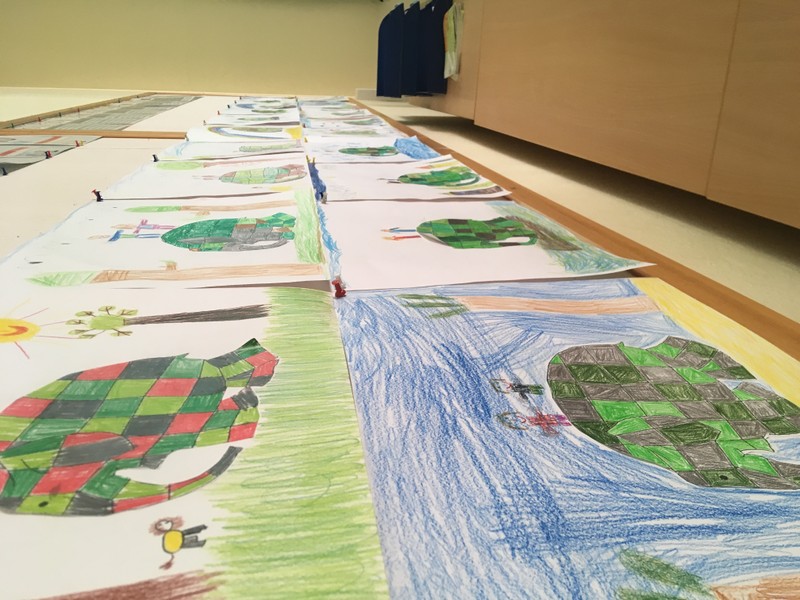 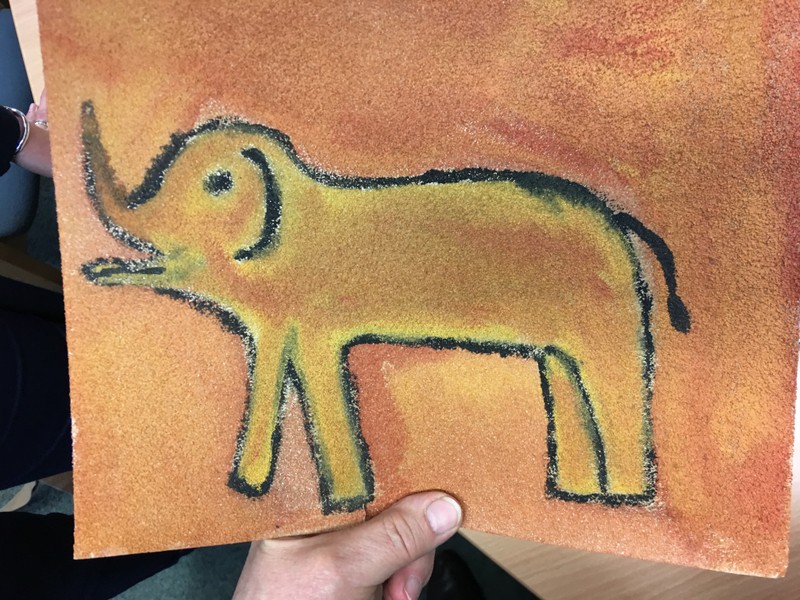 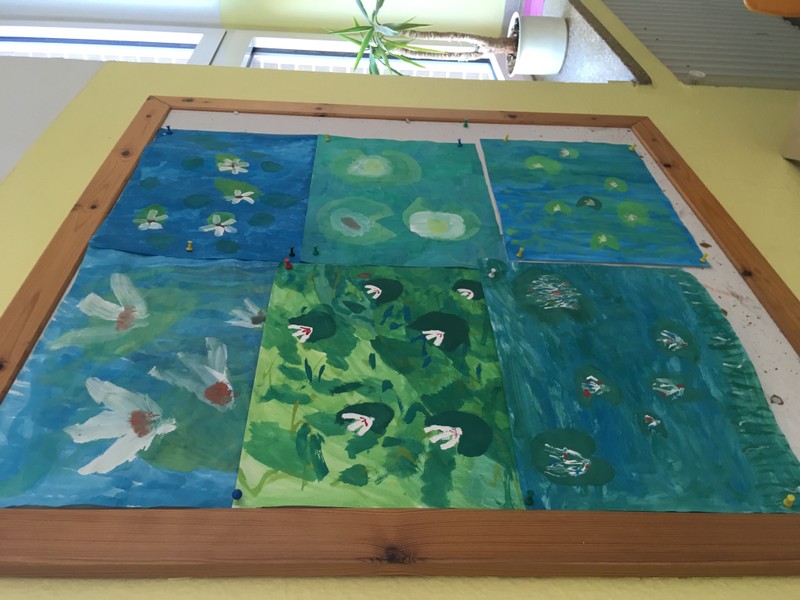 Wir arbeiten fächerübergreifend und passen den Kunstunterricht oft an die aktuellen Sachunterrichtsthemen an.
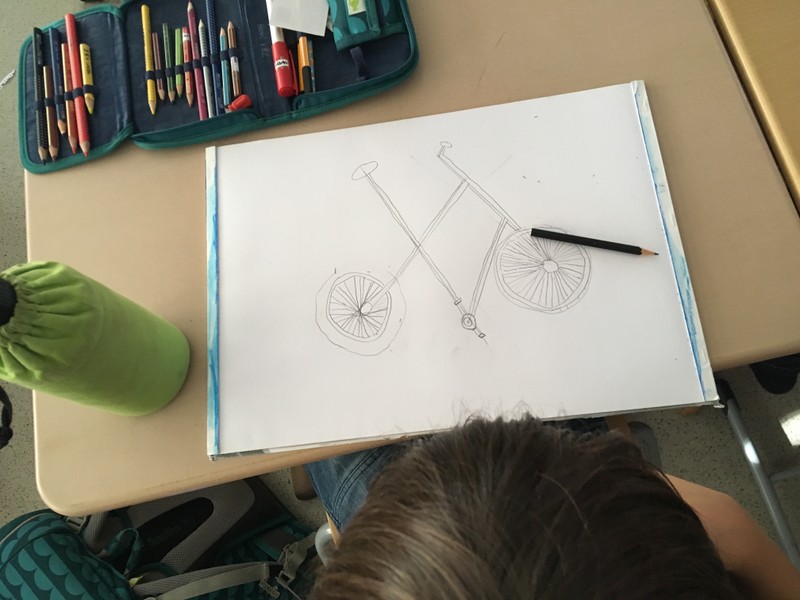 Sachunterricht in der B-Klasse
Medienerziehung
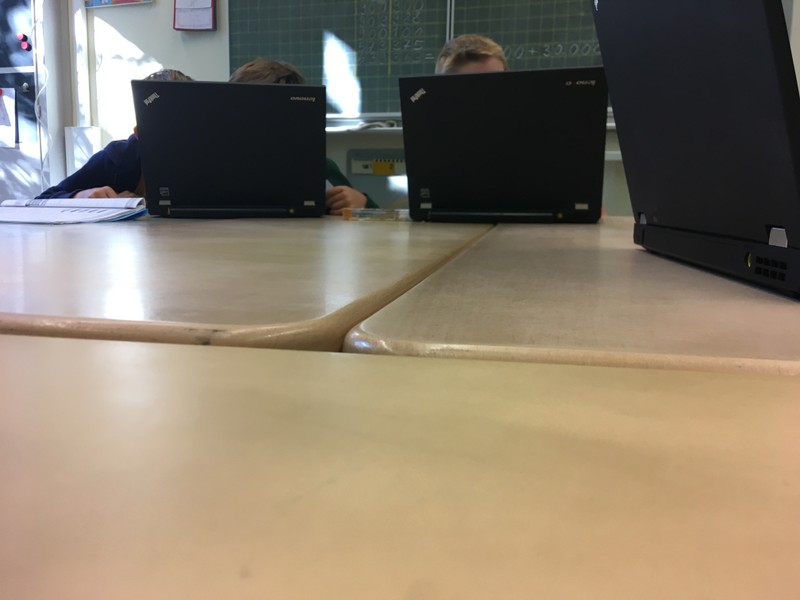 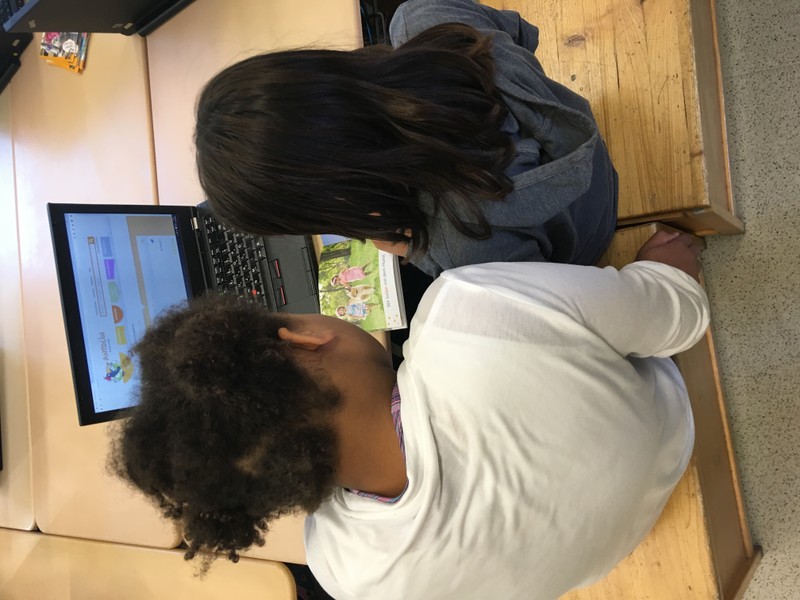 Musikunterricht
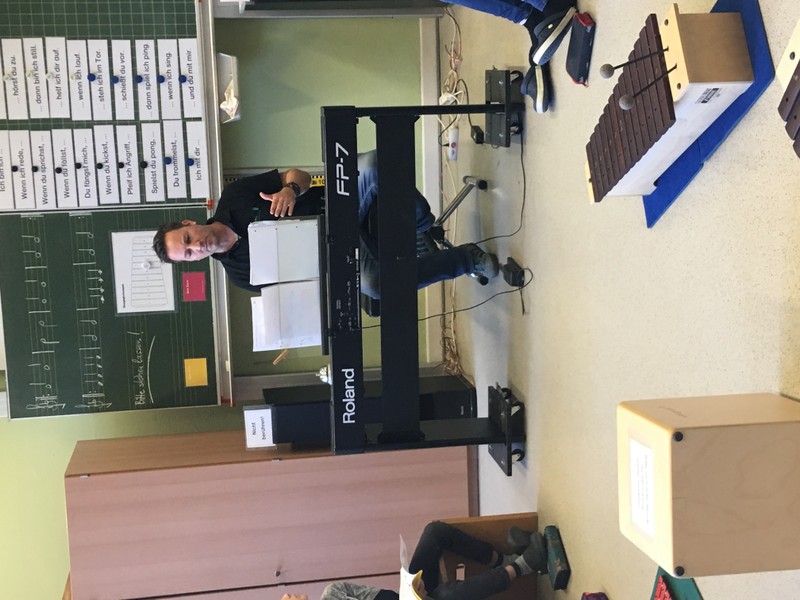 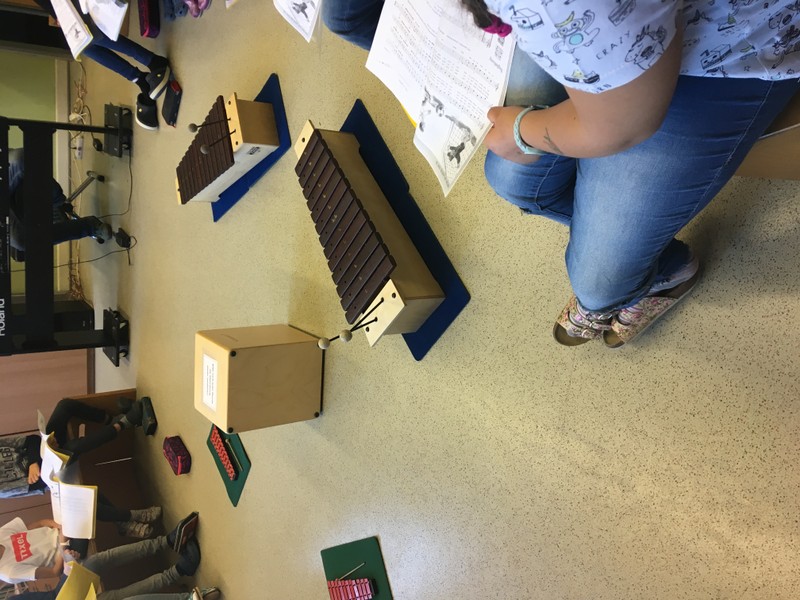 …in unserem separaten Musikraum
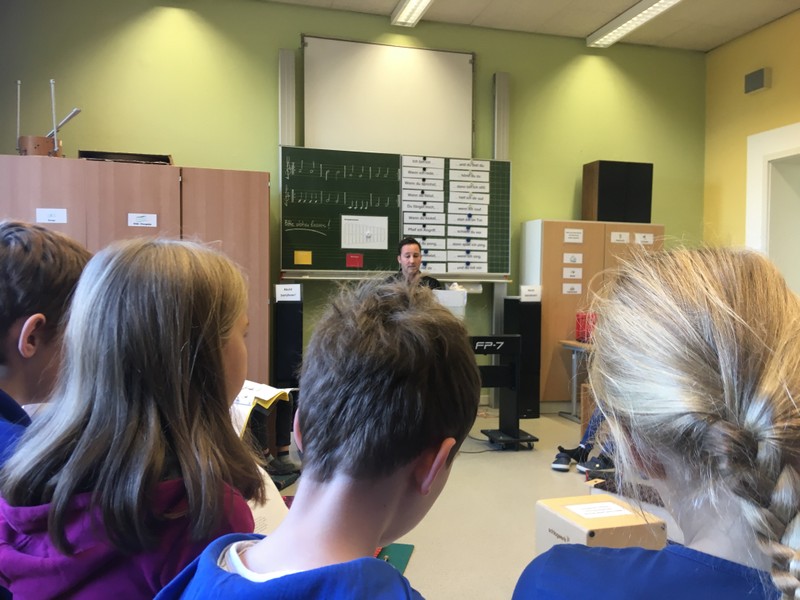 Mathematikunterricht in der A-Klasse
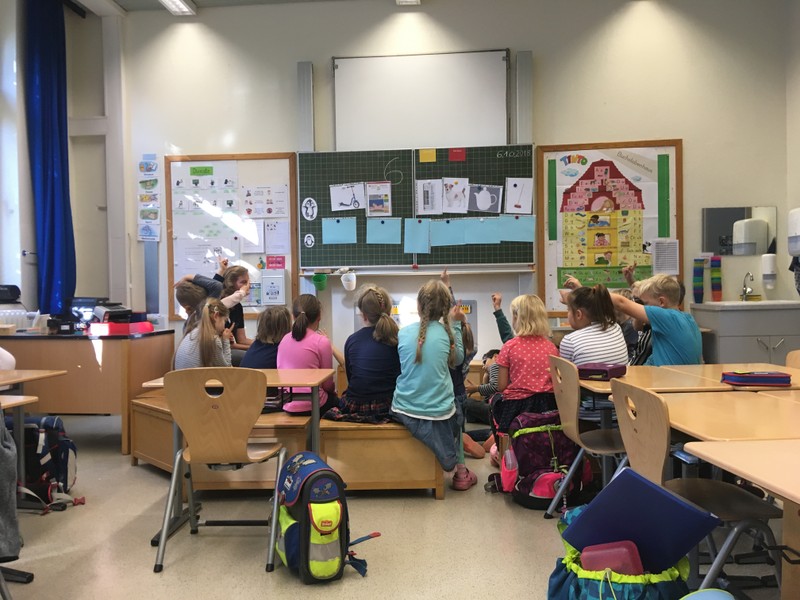 Besprechung des 
neuen Themas 
im Sitzkreis
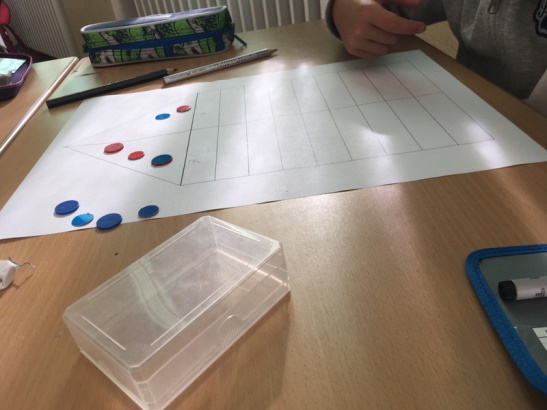 Materialgestüzter Unterricht zum Anfassen
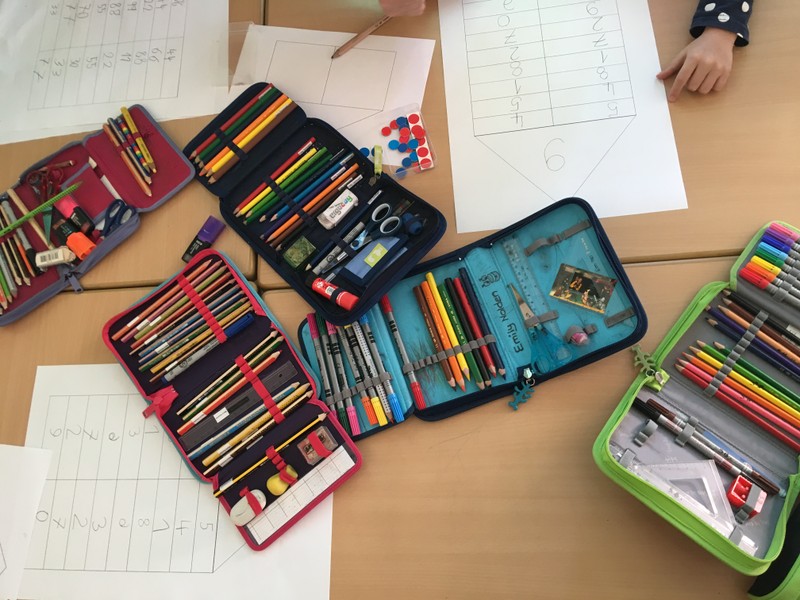 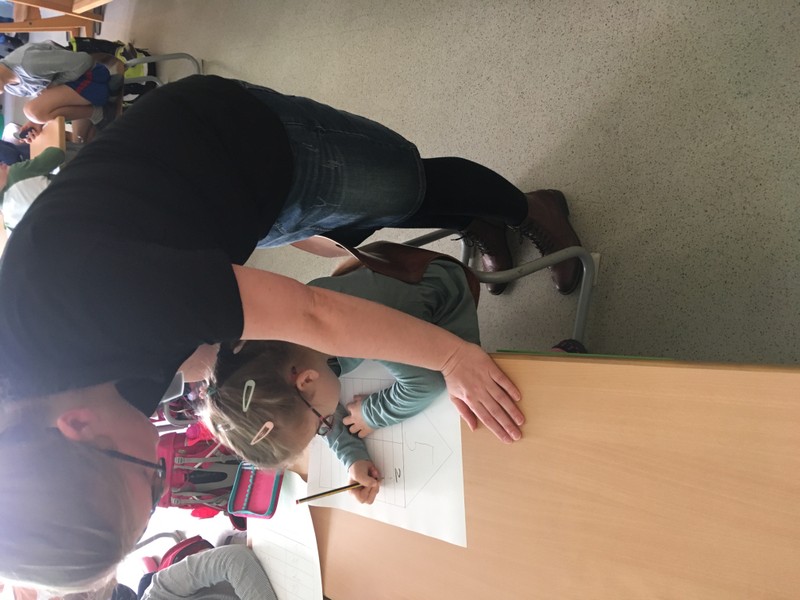 Individuelle Hilfe
Das OGS Team (unvollständig)
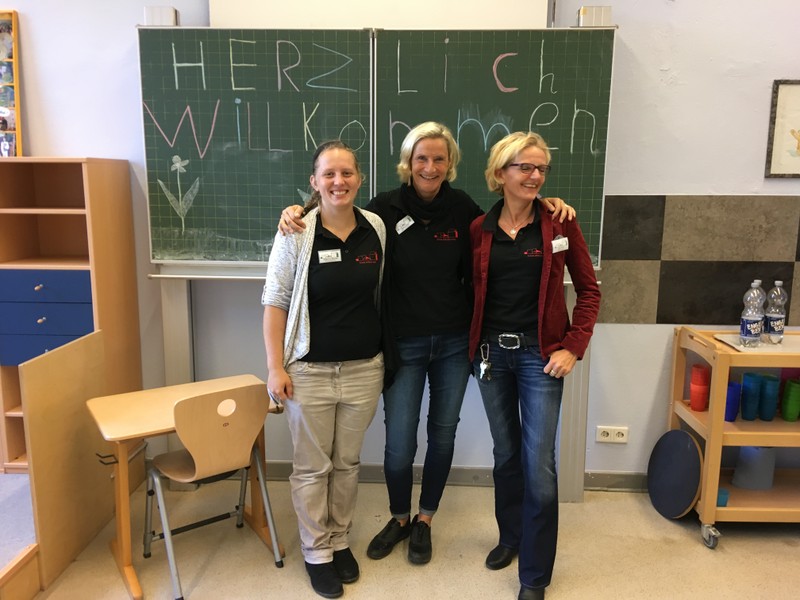 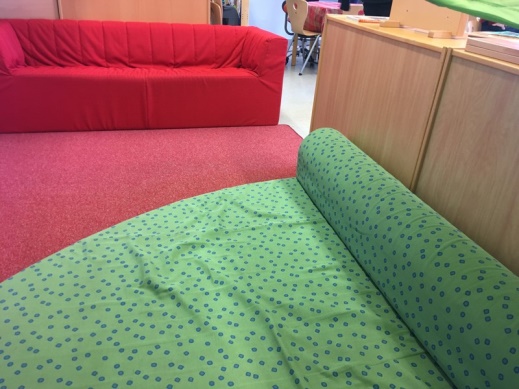 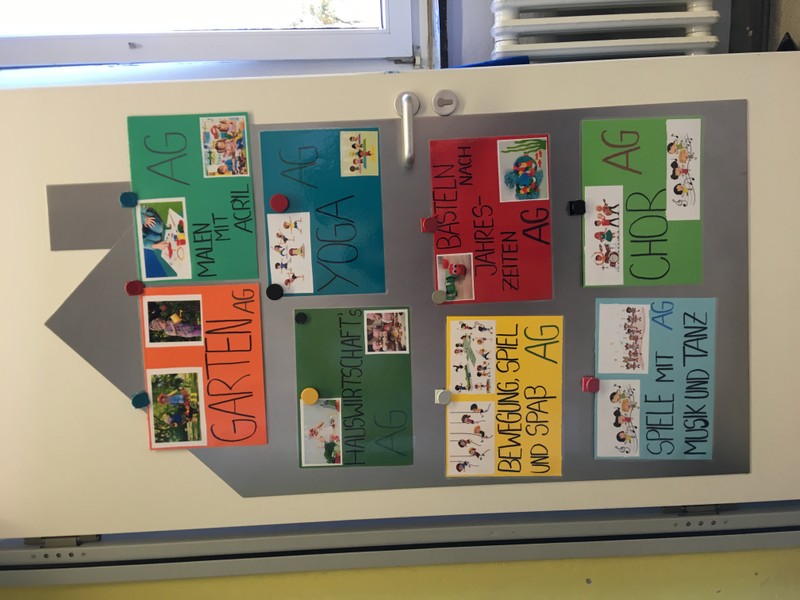 Für das Päuschen zwischendurch
Das aktuelle AG-Angebot der OGS
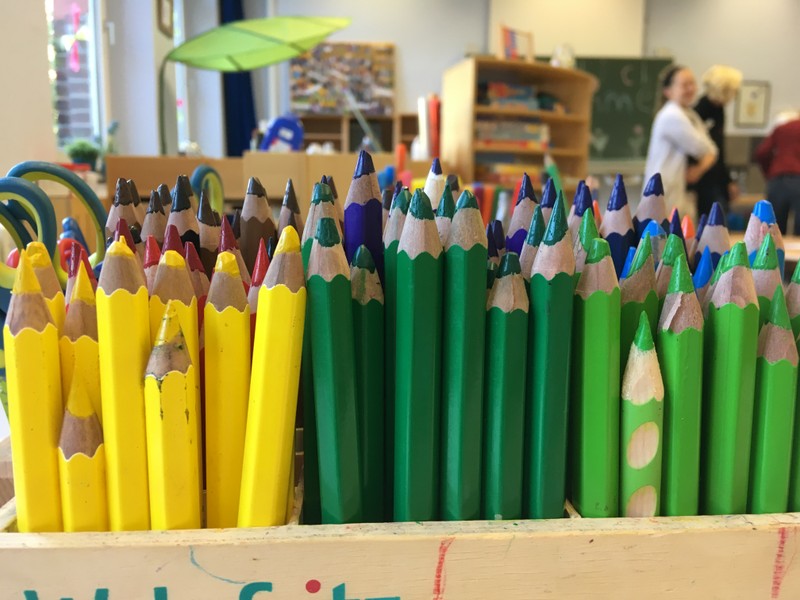 Alles muss seine Ordnung haben…
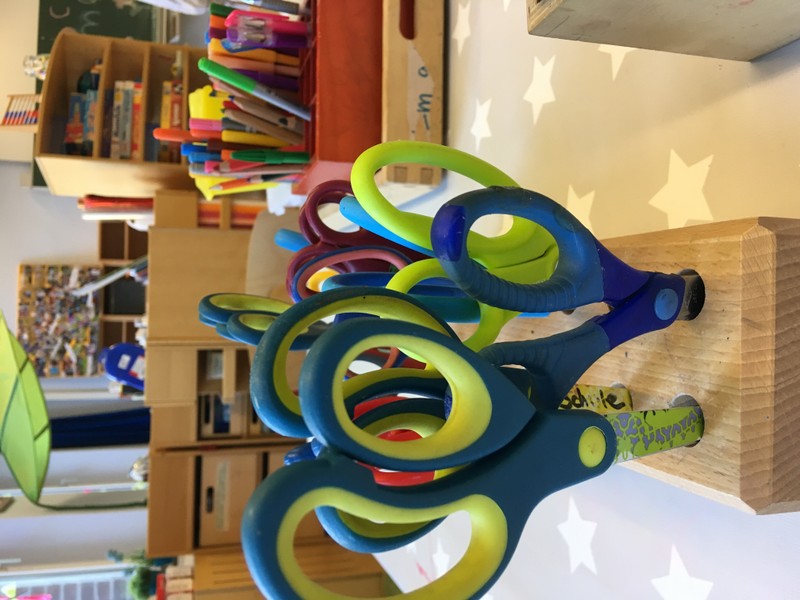 St. Martin
12.11.2018
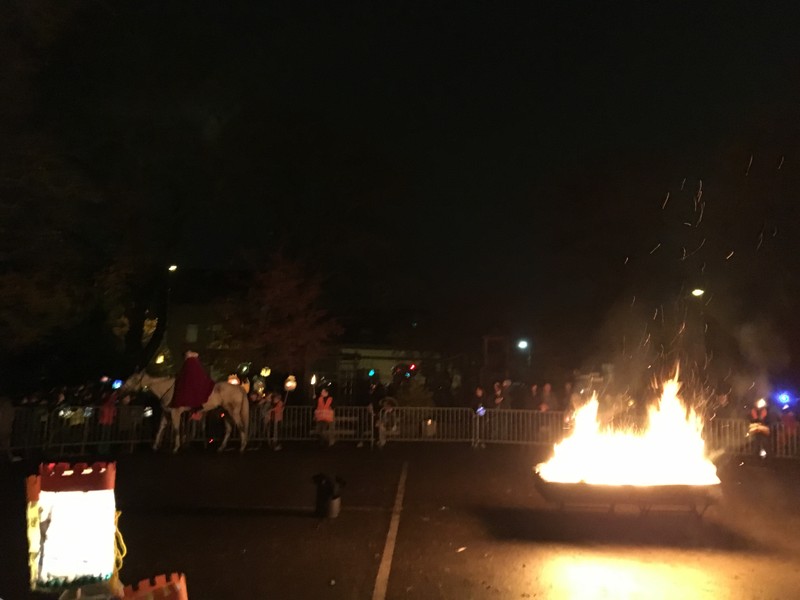 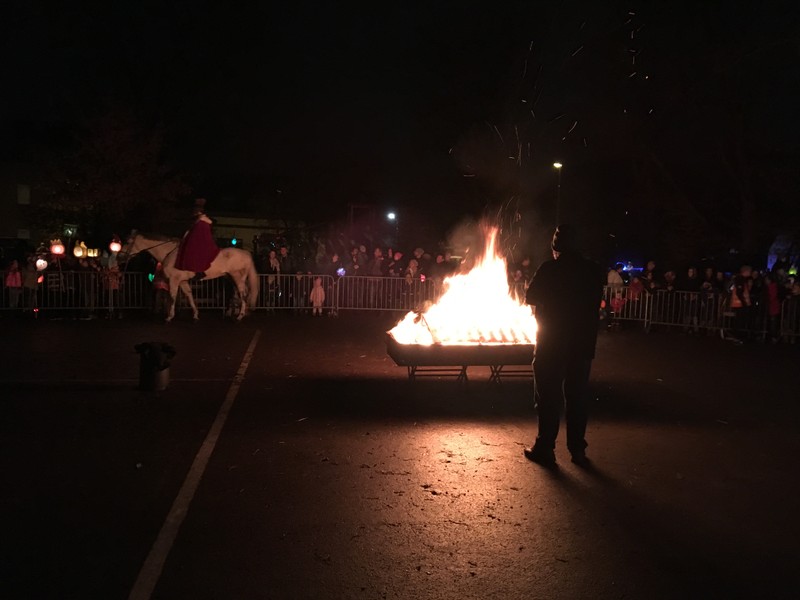 Unser diesjähriges Laternenthema: 
Märchen
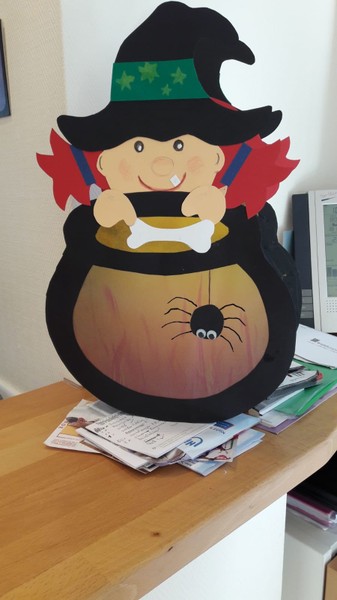 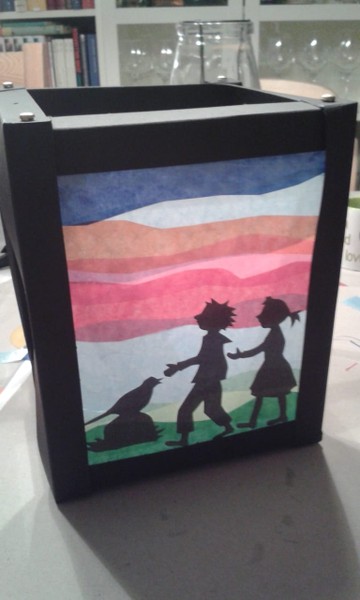 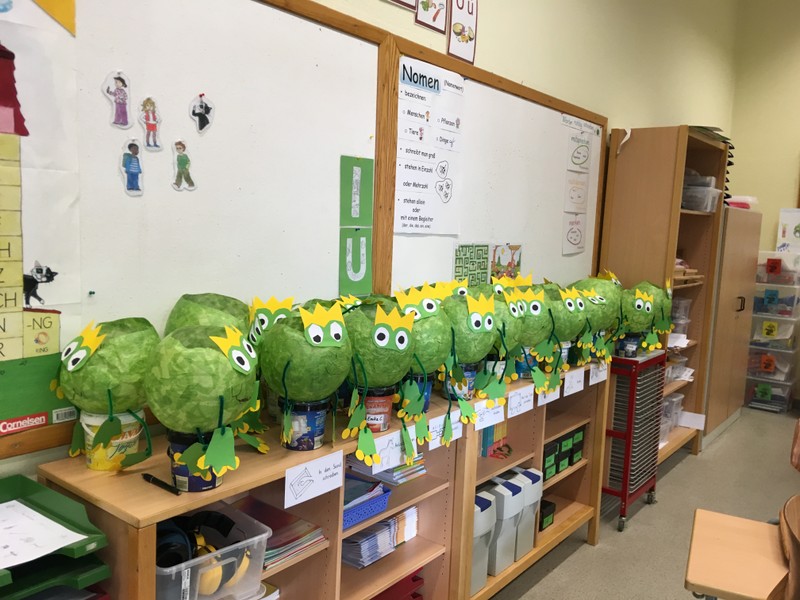 Lehrerfortbildung
I-Pad Nutzung
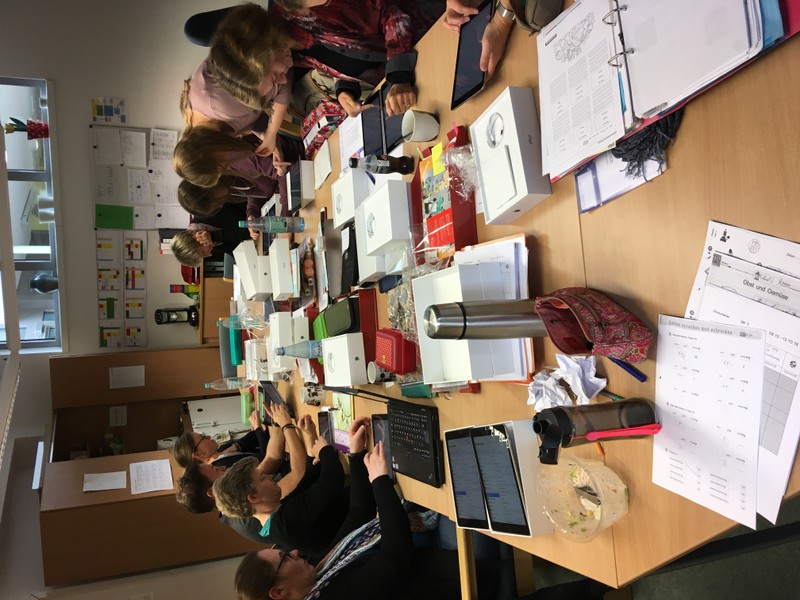 Bruno entwickelt sich derweil prächtig.
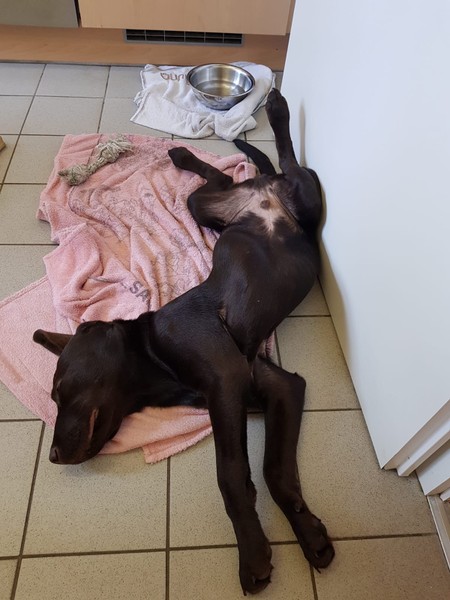 Adventszeit
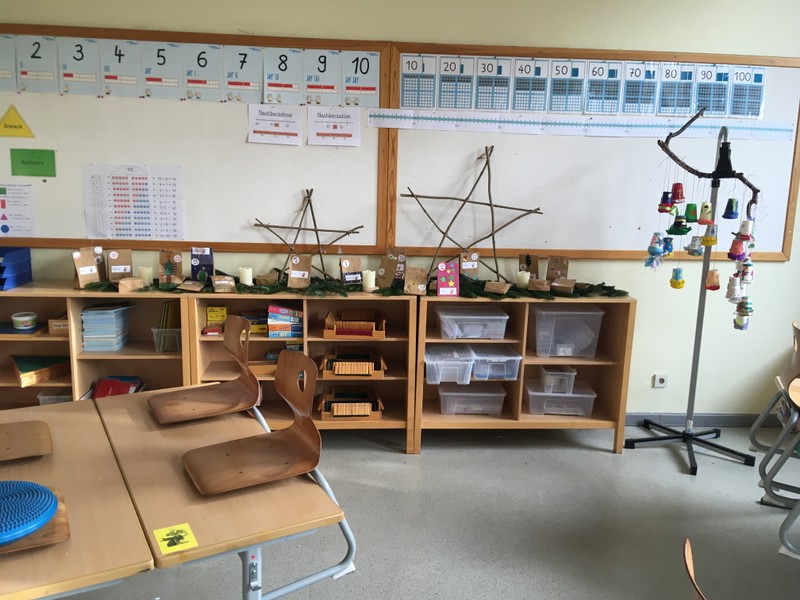 Die Klassen sind geschmückt.
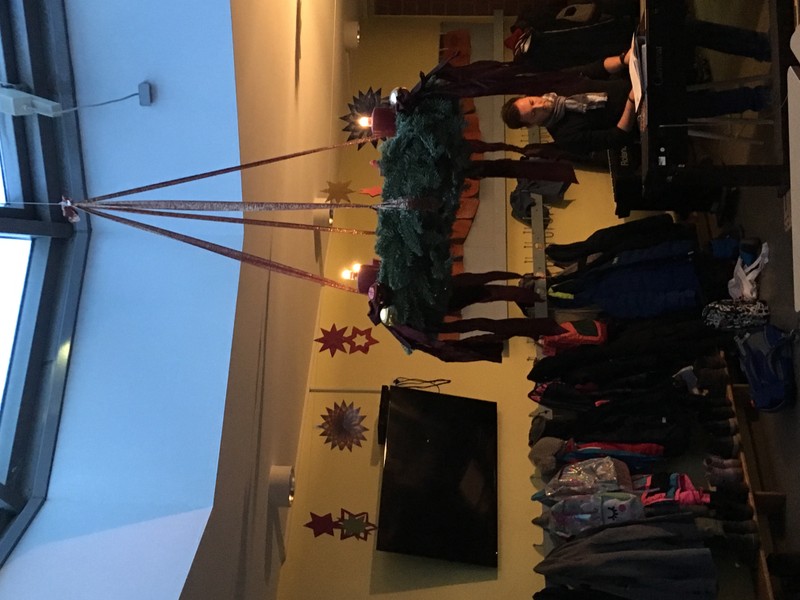 Wir beginnen jede Adventwoche mit gemeinsamem Singen im Forum.
Wir erstellen unsere eigenen Weihnachtskarten und lassen sie professionell drucken
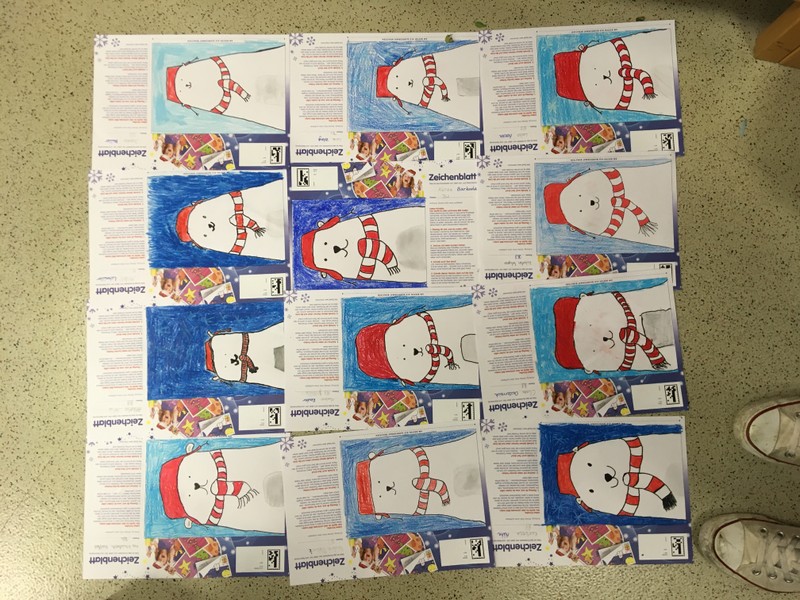 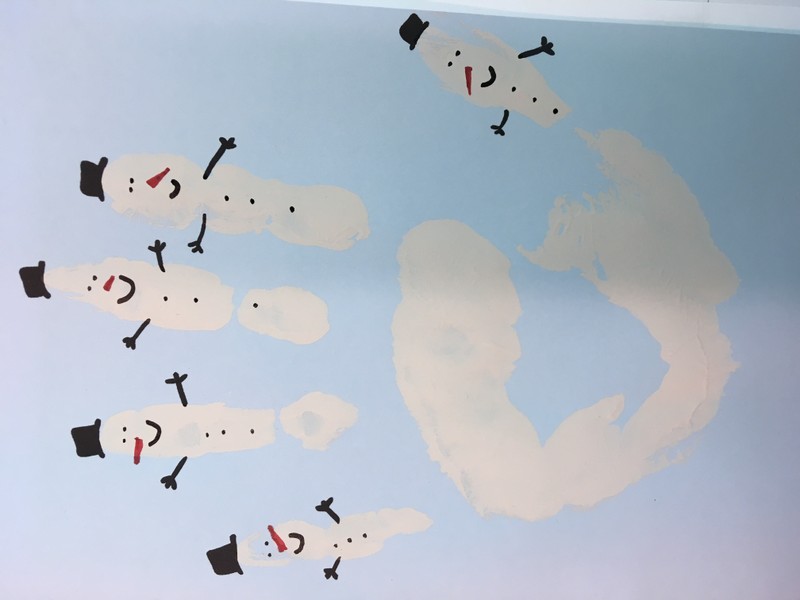 Kurz vor den Weihnachtsferien gehen wir mit der ganzen Schule ins Theater Krefeld
20.12.18
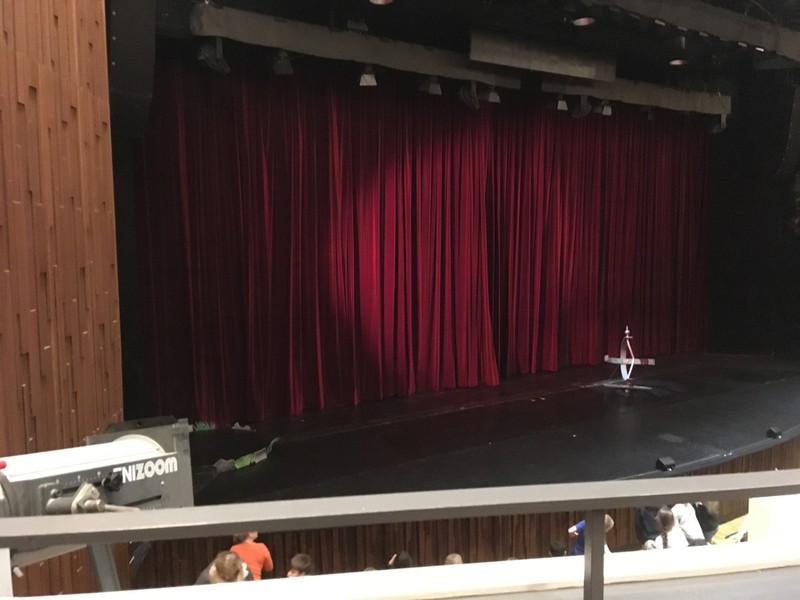 Alle Mitarbeiter der Schule belegen gemeinsam einen 1. Hilfe Kurs
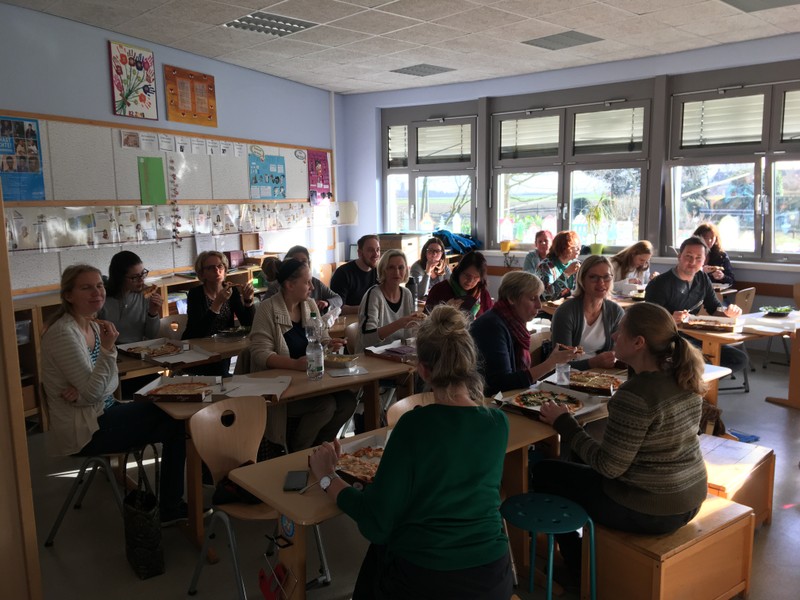 Mittagspause
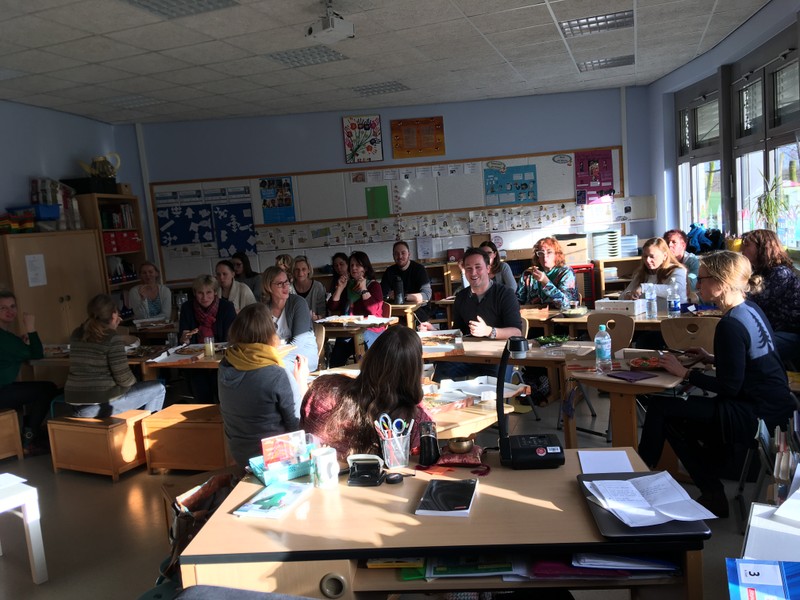 Winterlicher Kunstunterricht
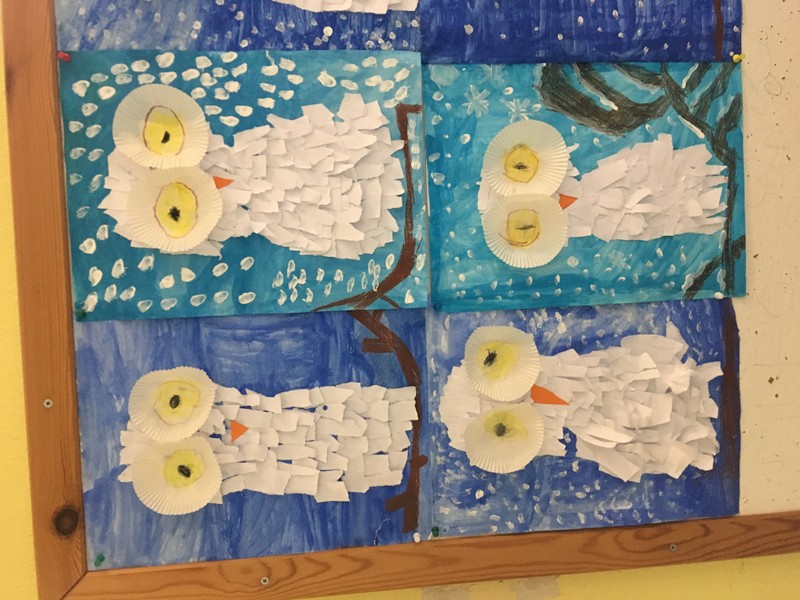 Zahngesundes Frühstück mit der Zahnärztin
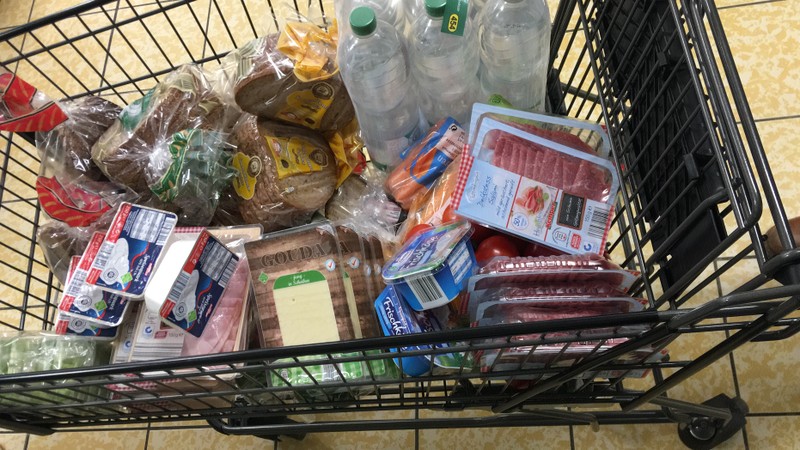 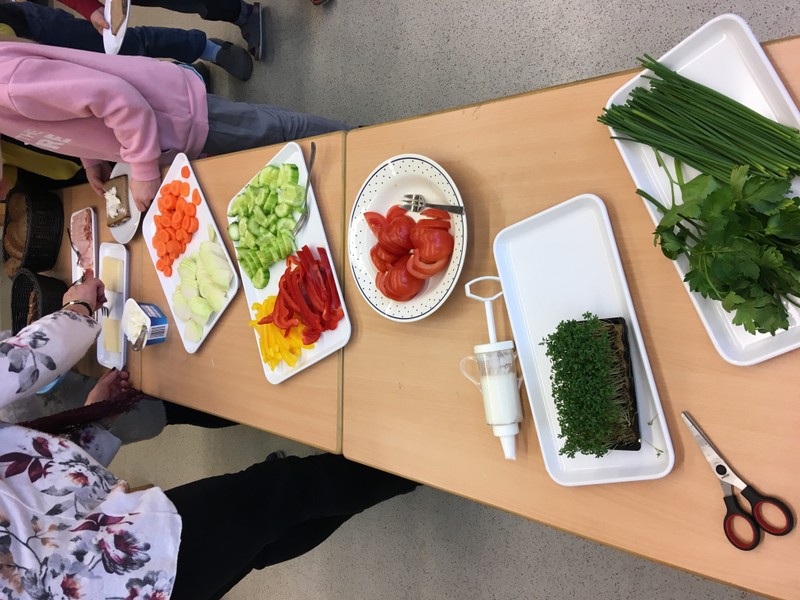 Brandschutzerziehung 
in der Grundschule
mit Kay und Tino
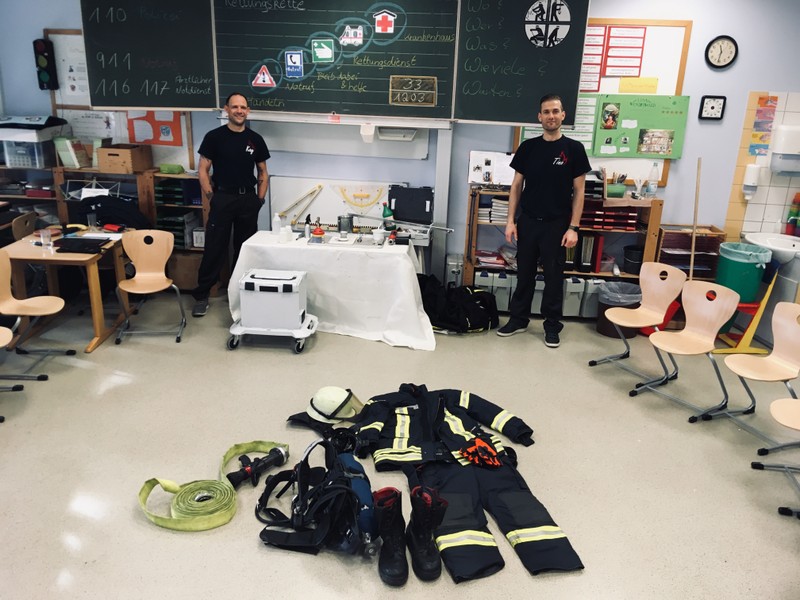 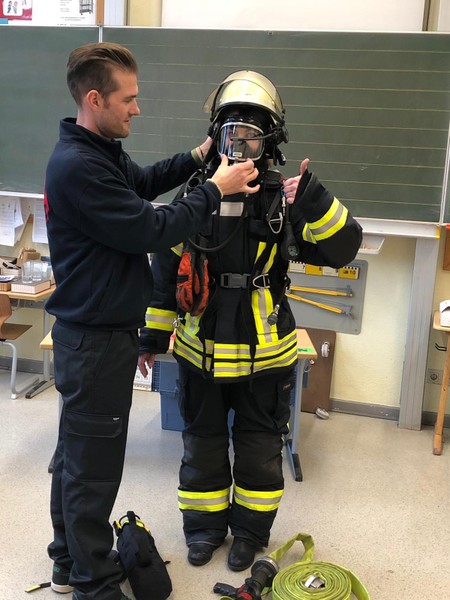 Zum Vergnügen der Kinder dürfen die Lehrer auch mal in die Uniform steigen
Karneval
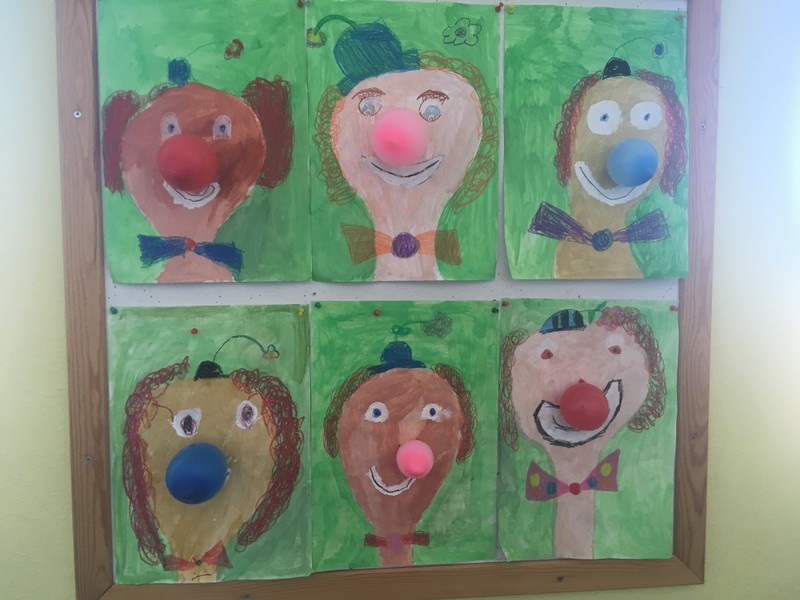 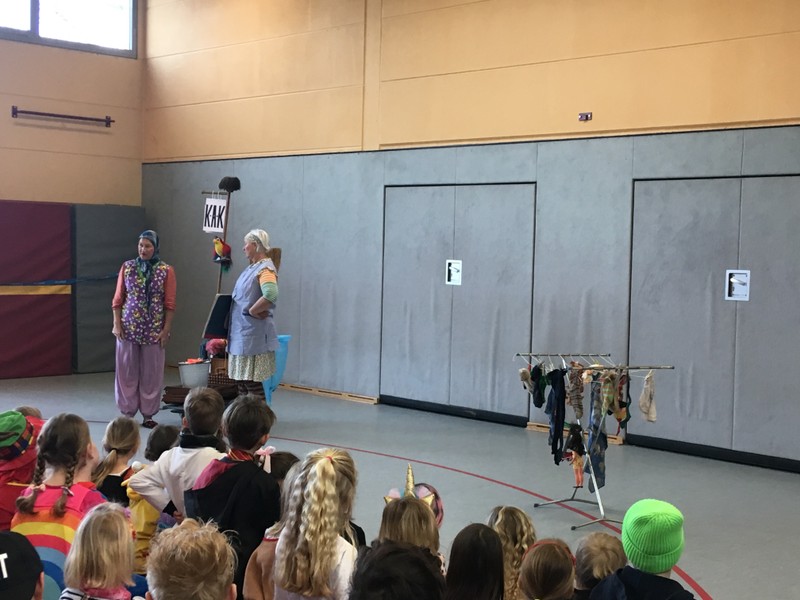 …in der Turnhalle wird der ganzen Schule jedes Jahr etwas geboten…
Unsere Hausmeisterin  Frau Seidel hatte dieses Jahr eindeutig das beste Kostüm!
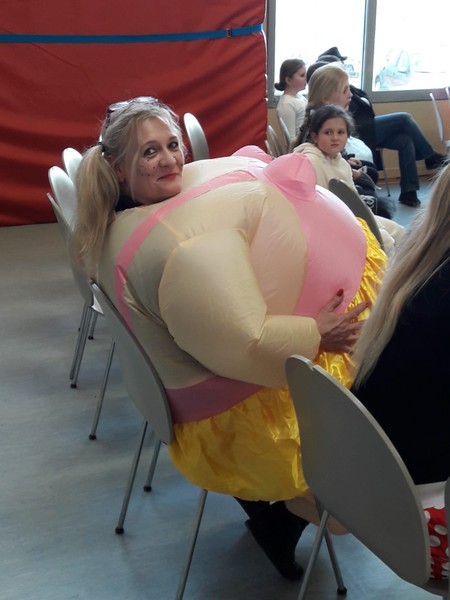 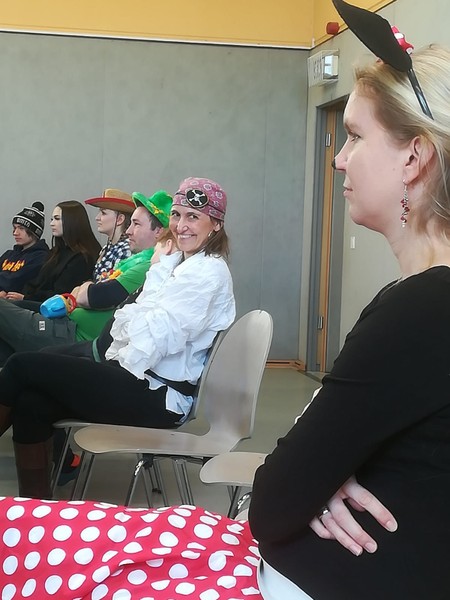 Zum Abschluss unserer gemeinsamen Karnevalsfeier darf der einstudierte Schultanz nicht fehlen!
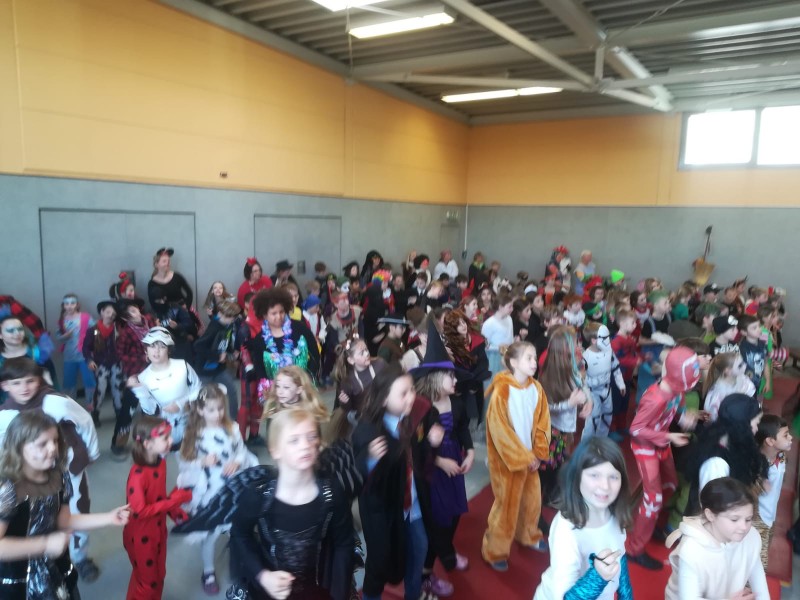 Das Sekretariat besetzt heute mal nicht Frau Pospischill, sondern ein Waschbär 
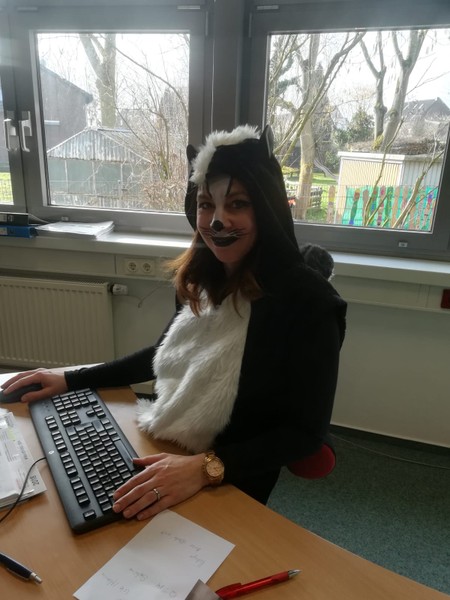 Brunos 1. Geburtstag
30.04.2019
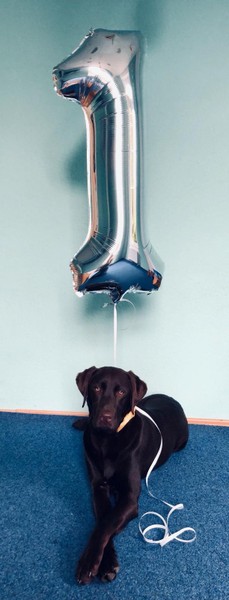 Das Zirkusprojekt im Mai 2019 war in diesem Schuljahr unser besonderes Highlight!
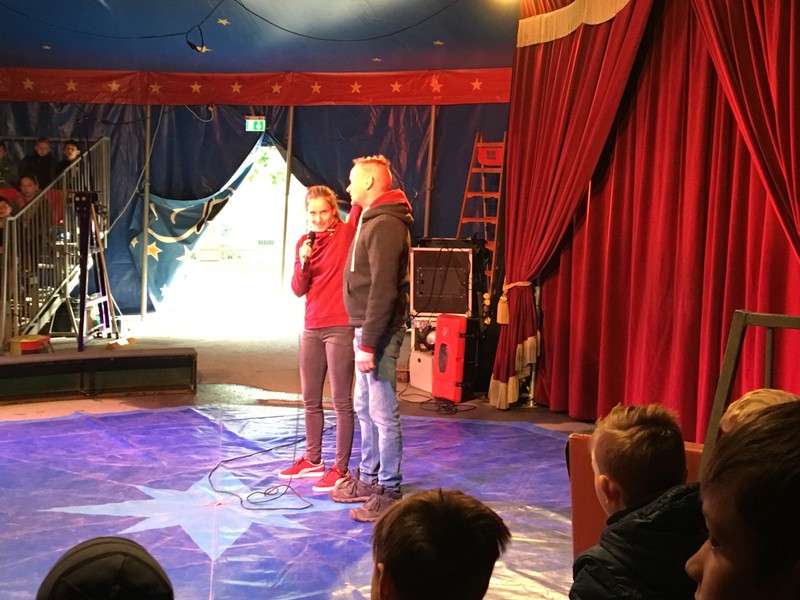 Zirkus Soluna
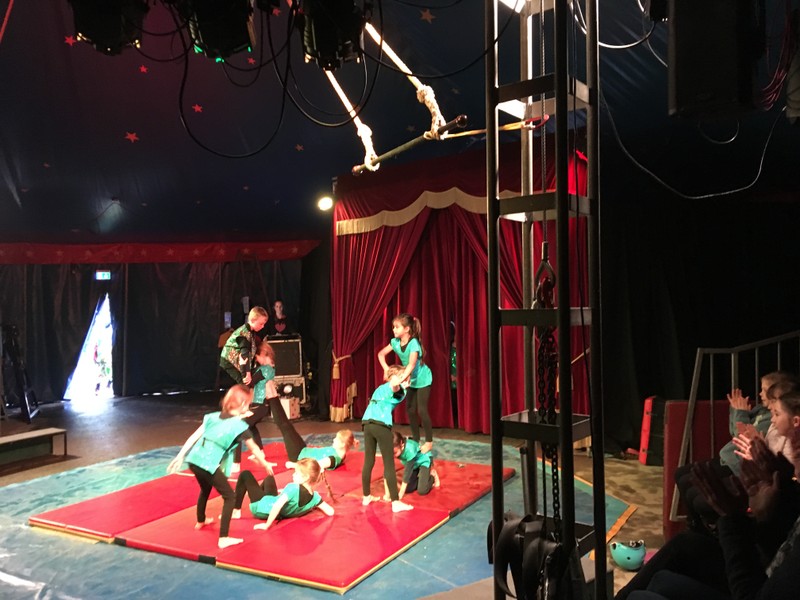 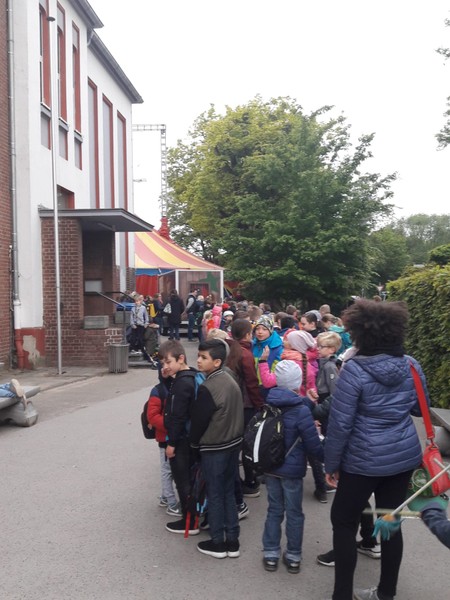 Eine Woche lang haben wir geprobt und eine Zirkusvorstellung auf die Beine gestellt!

Das war aufregend!
Die Kinder feiern auch Geburtstag in den Klassen.
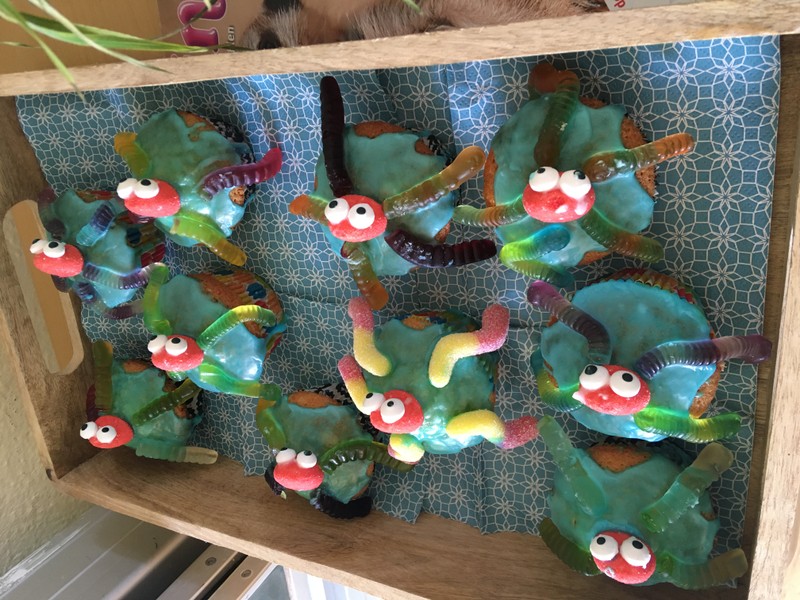 Das Geburtstagkind bringt für jeden Mitschüler der Klasse eine Kleinigkeit mit und es wird gesungen.
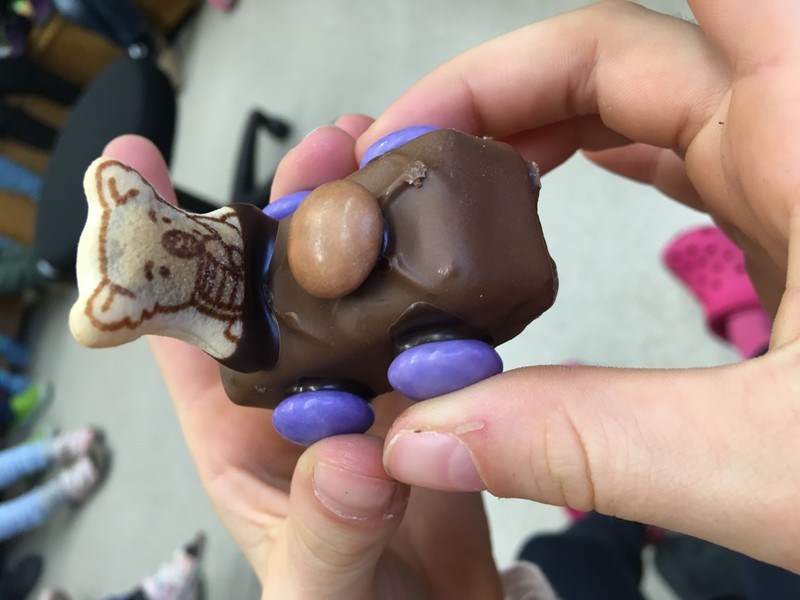 Der Kreativität sind dabei keine Grenzen gesetzt…